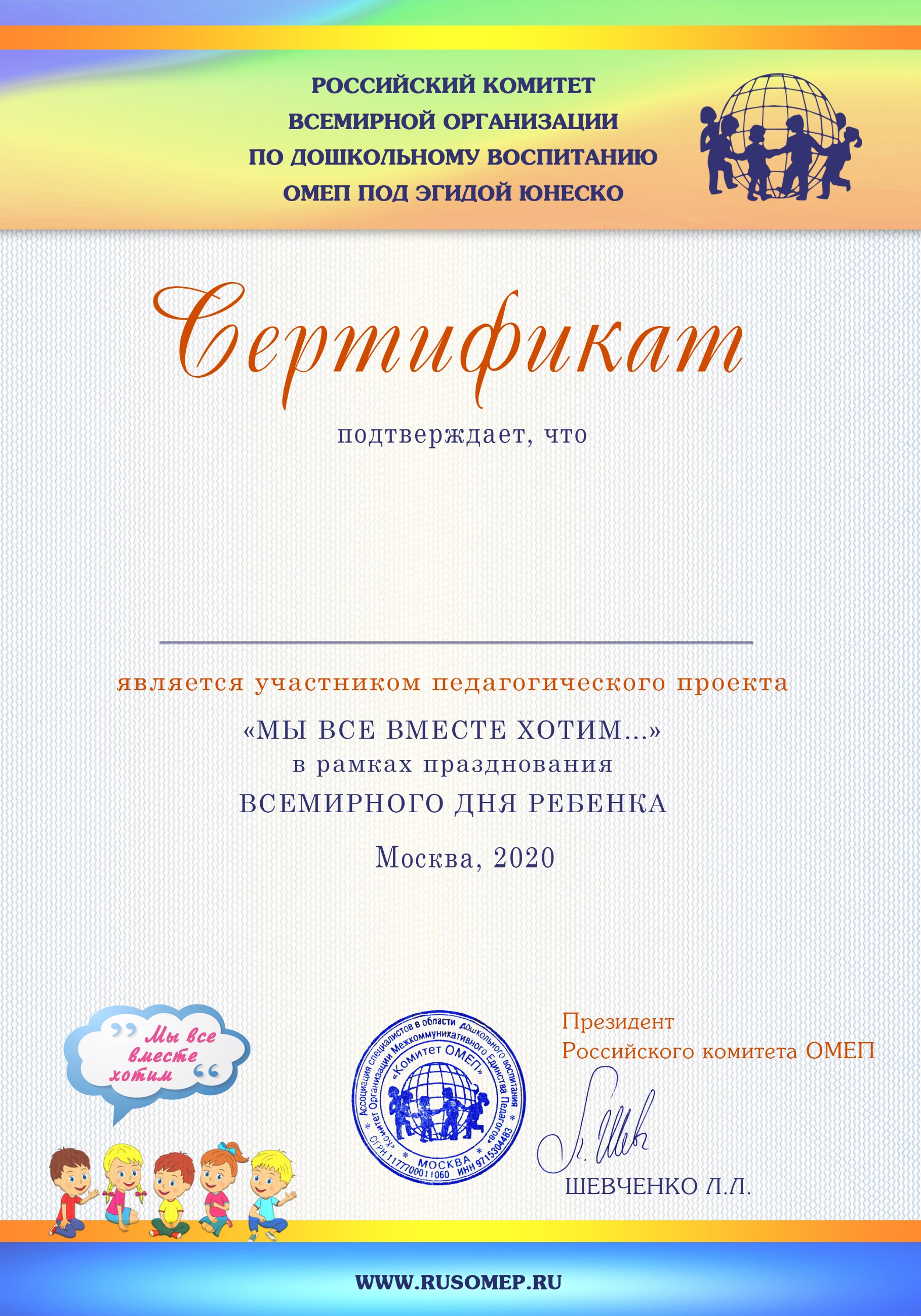 Старшая разновозрастная группа
МКДОУ Новорешетовского д/с «Колокольчик» Кочковского района НСО